The cultural mechanisms producing hybrid education in Cambodia: Towards a dialectical critical cultural political economy
William C. Brehm
PhD Candidate
The University of Hong Kong
March 11, 2014
[Speaker Notes: This looks like a case study of Cambodia, but since most of the other presentation are case studies I’m going to spend most of my time thinking theoretically. From what philosophy of science does cultural political economy derive and how does this shape our understandings of CPE as a theory of explanation?]
The cultural mechanisms producing hybrid education in Cambodia: Towards a dialectical critical cultural political economy
William C. Brehm
PhD Candidate
The University of Hong Kong
March 11, 2014
[Speaker Notes: This looks like a case study of Cambodia, but since most of the other presentation are case studies I’m going to spend most of my time thinking theoretically. From what philosophy of science does cultural political economy derive and how does this shape our understandings of CPE as a theory of explanation?]
What is meant by “the cultural” and how does it converge with and diverge from “the economic” and “the political” in our understanding of educational change within contemporary globalization?
[Speaker Notes: How do we explain actions of people or structures in society from a “cultural” point of view rather than from an economic or political point of view? Can the future be understood as a cultural fact rather than an economic or political fact?]
The short answer:An anthropological theory of value can be the abstract concept we use to understand “the cultural” across contexts within CPE.
[Speaker Notes: The long answer: begins with the philosophical assumptions within CPE that subsequently limit how we should understand “the cultural.” From these foundations, we can then see the convergences and divergences of the cultural with the political and the economic, noting that the cultural as a theory of value can be used project into the future. I argue that the anthropological theory of value as the basis of “the cultural” opens the possibility to use Bhaskar’s concept of absence, which is his understanding of the dialectic.]
Critical Realism
Overcomes “epistemic fallacy”
The confusion over how we know things with whether or not those things exist. 
Reality cannot be reduced to our knowledge of it.
The nature of social objects – are they static or mobile?
If objects are mobile, then ontology precedes epistemology. 
This has methodological implications – how do we capture dynamic social objects?
Critical Realism
Overcomes “epistemic fallacy”
Epistemology is relative
Change, flux, and interrelations of social objects, structures, and people means reality is not limited to our experiences. 
We each experience different realities.
Critical Realism
Overcomes “epistemic fallacy”
Epistemology is relative
Ontology is stratified
First level: The Empirical – what we observe in our daily life. 
Second level: The Actual – All events that can said to have taken place.
Third level: The Real – The powers, mechanisms, and potentialities of what may or may not happen.
Critical Realism
Overcomes “epistemic fallacy”
Epistemology is relative
Ontology is stratified
Lessons?
A stratified ontology means “the cultural” consists of underlying mechanisms and powers that create potentialities of actual, empirical experiences.
That social objects are dynamic means we must capture time in our understanding of “the cultural.”
Critical Realism in CPE
“The cultural” understood as semiotics – the process of meaning making through imaginaries. 
Discourse analysis preferred methodology. 
“The cultural” understood as “civilizational project(s)”
Historical structuring beyond the nation-state.
But where is human agency?
Semiotics reduces social system to linguistics – the change in language over time as a proxy for the social.
Civilizational projects emphasize historical, transnational structures.
The cultural within CPE must capture time and dynamic structures and agency within a stratified ontology.
Morphogenetic sequence
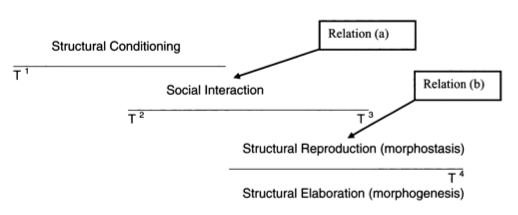 Source: Archer, 2010
An anthropological theory of value
Culture often seen as: customs, habits, rituals, tradition, etc. (Think: “imagined communities”)
Culture as a theory of value: Social objects that create the capacity for action, mobilize desires. It is about understanding meaning and making of meaning through the action or non-action invoked by media  within particular spatial-temporal configurations.
What a society values has a “structural conditioning,” can be changed or reproduced by actors during social interactions, and thus result in new (or continued) meanings of value.
“The cultural” in the Political & Economic
The Cultural: Value as a capacity for action which not only is understood empirically but also by the historical structuring of mechanism and powers. 
The Cultural-Economic: The circulation of value
The Cultural-Political: The contestation of value as a social object
Future actions or non-actions thus are outcomes of new meanings of value within a specific place, which circulate and are contested.
“The cultural” in the moment of privatization
The Cultural: Value of “education” enables people to pay for private educational services.
The Cultural-Economic: The value of privatization within education circulates as a discourse and imaginary (can be seen on all scales)
The Cultural-Political: The value of privatization doesn’t usurp other values of education, but is in constant contestation.
Future (non)actions in the moment of privatization?
Future as cultural fact
Privatization in education is not only caused by capital spreading in new economic spaces.
Privatization in education is not only caused by neoliberalism spreading in new political spaces.
Privatization in education is also caused by changing meanings of the value of/in education in new cultural spaces.
Value of education becoming what? Requires dialectics.